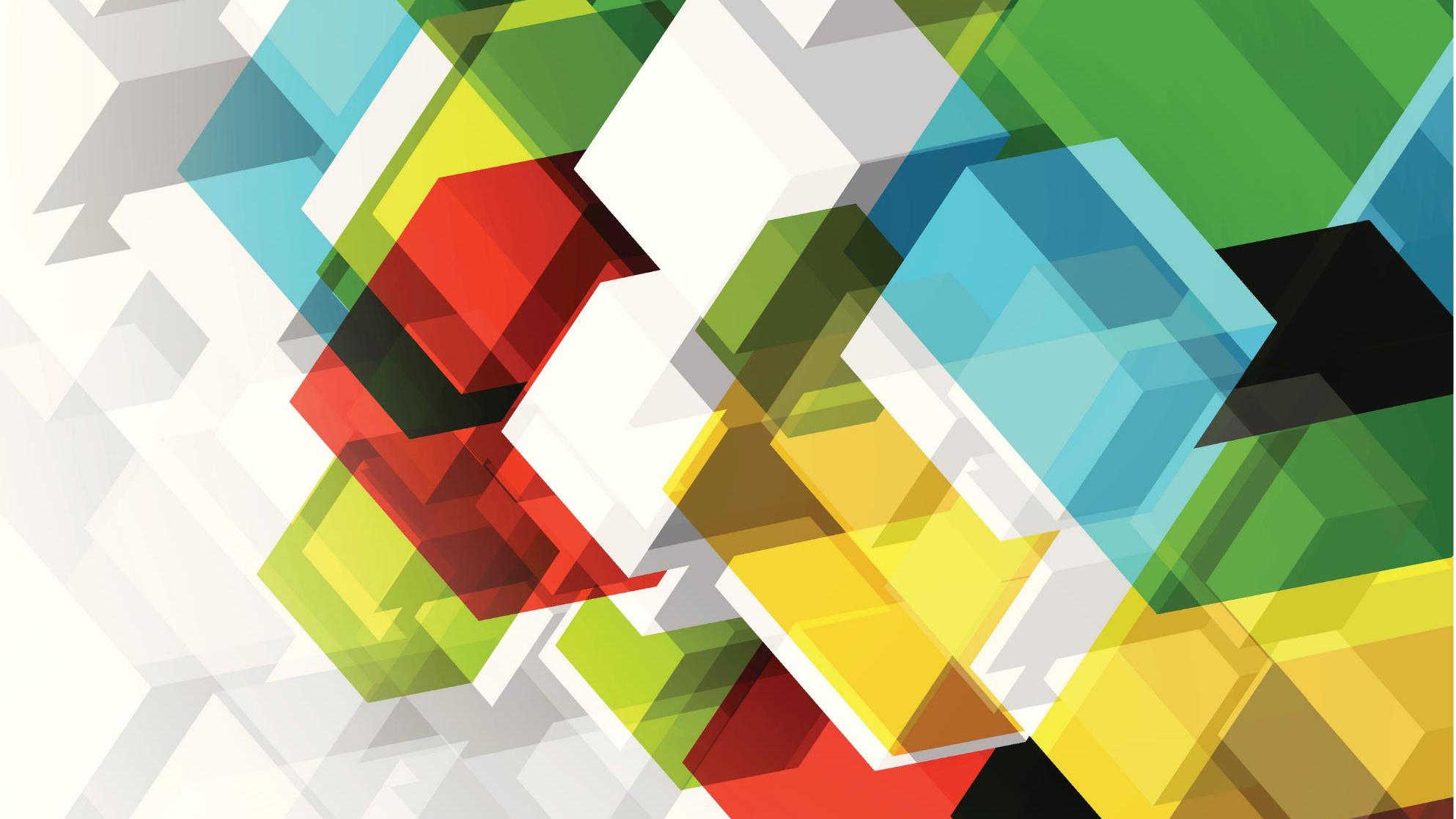 Oglasi in varstvo potrošnika
SPOMNIMO SE …..
POTREBE ZADOVOLJIMO:
    
    S KUPOVANJEM   
    IZDELKOV 

    S PLAČEVANJEM 
    STORITEV
LJUDJE IMAMO RAZLIČNE POTREBE
POTREBA PO HRANI
Vsako potrebo lahko     zadovoljimo z različnimi izdelki.
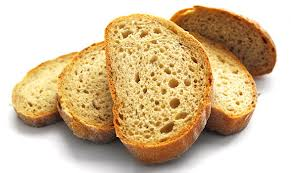 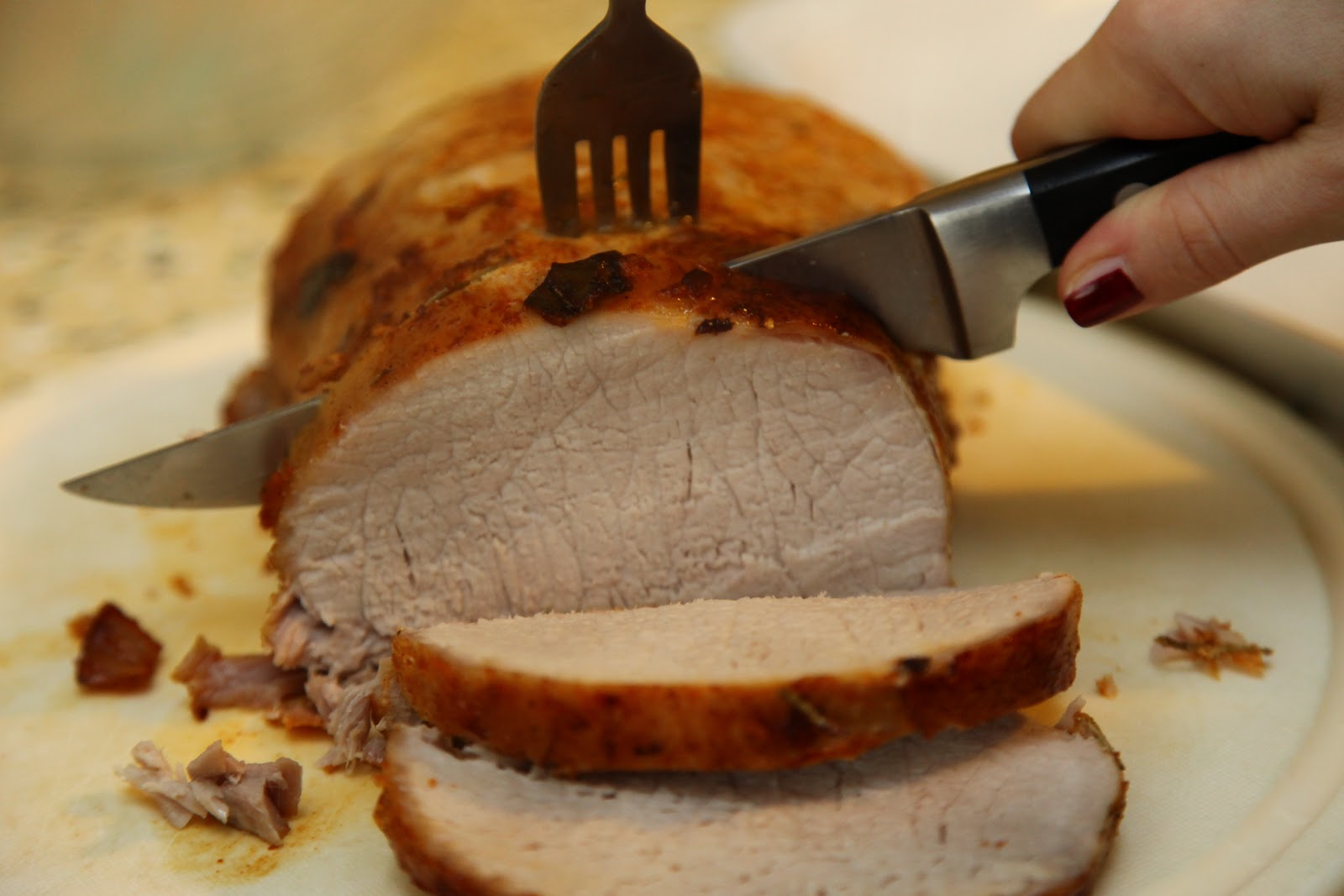 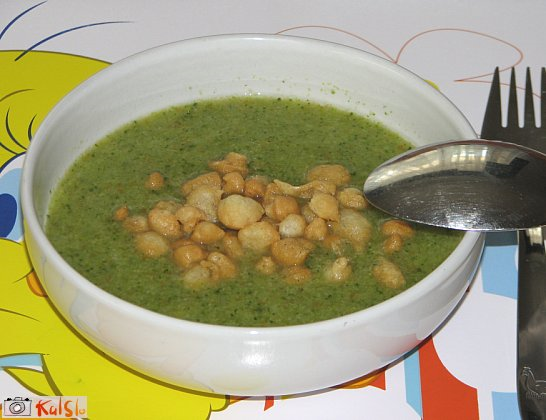 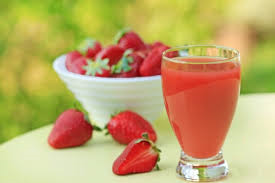 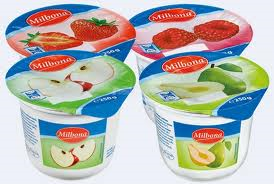 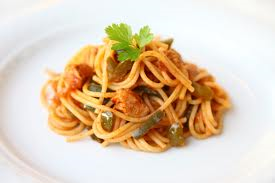 IZBIRA???
NAROČILO:KUPI JOGURT
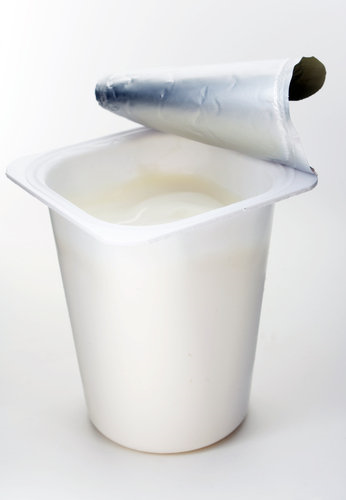 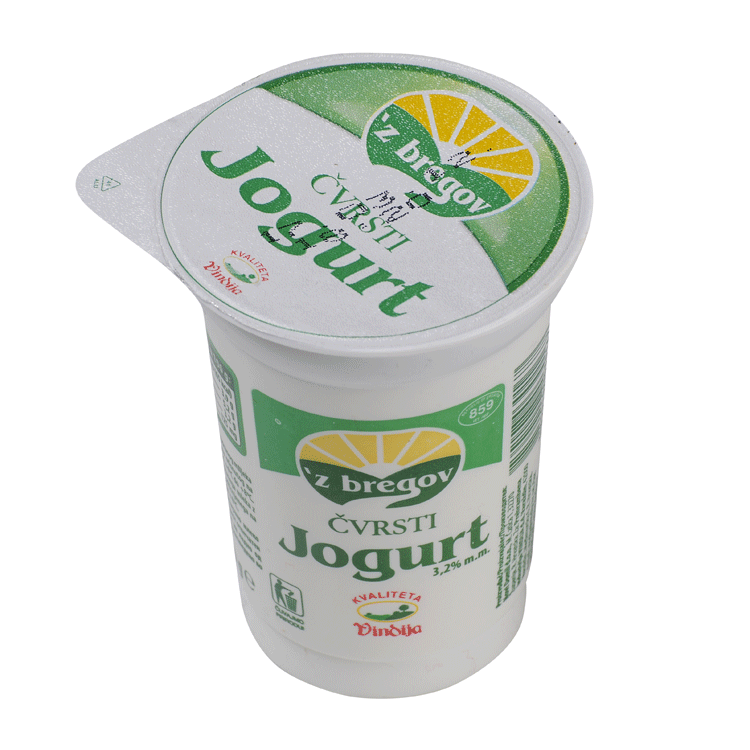 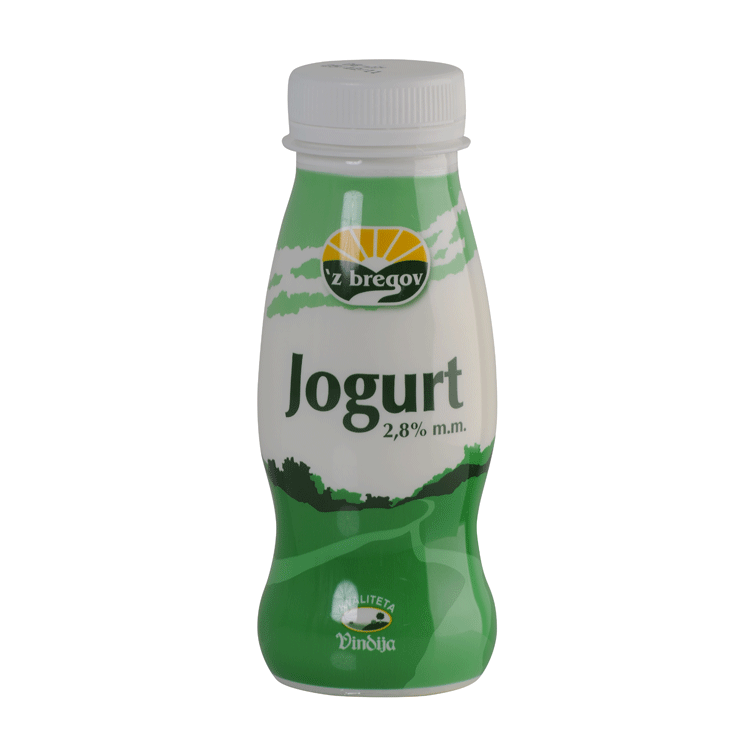 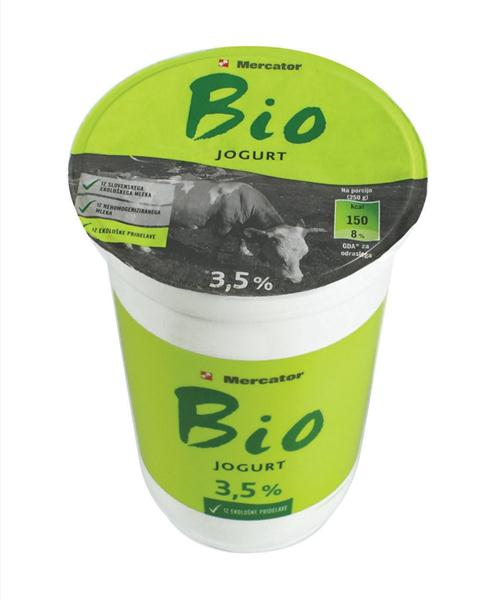 …
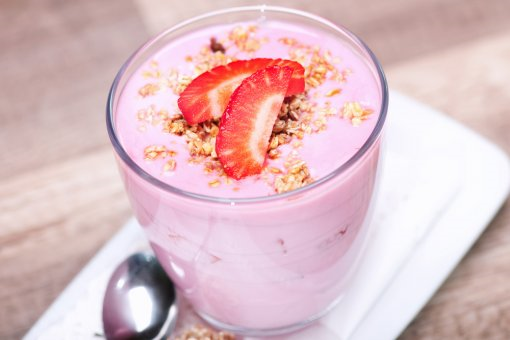 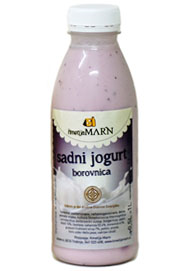 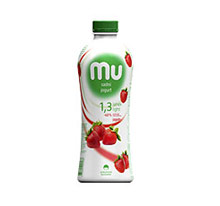 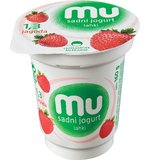 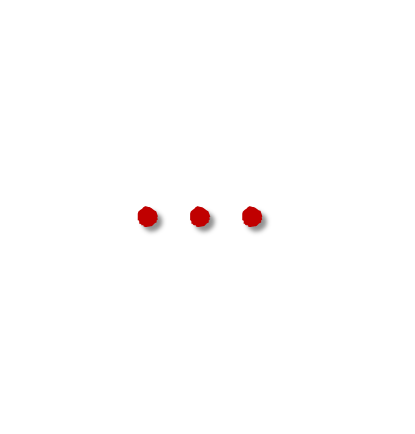 KAKO IZBRATI PRAVI IZDELEK?
K odločitvi o nakupu veliko prispevajo oglasi ali reklame.
1. Preberi BESEDILO v učbeniku na strani 44 in 45.
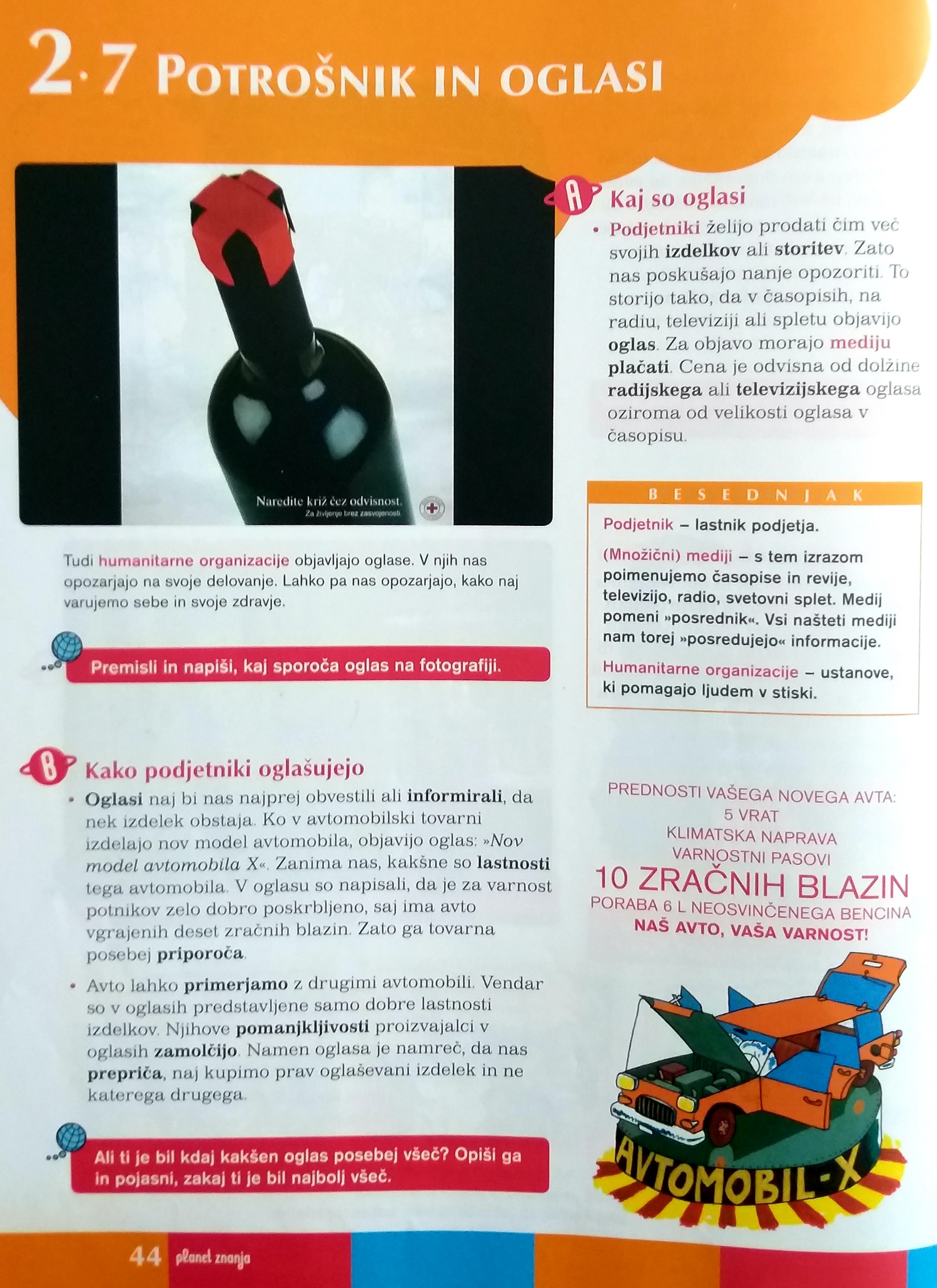 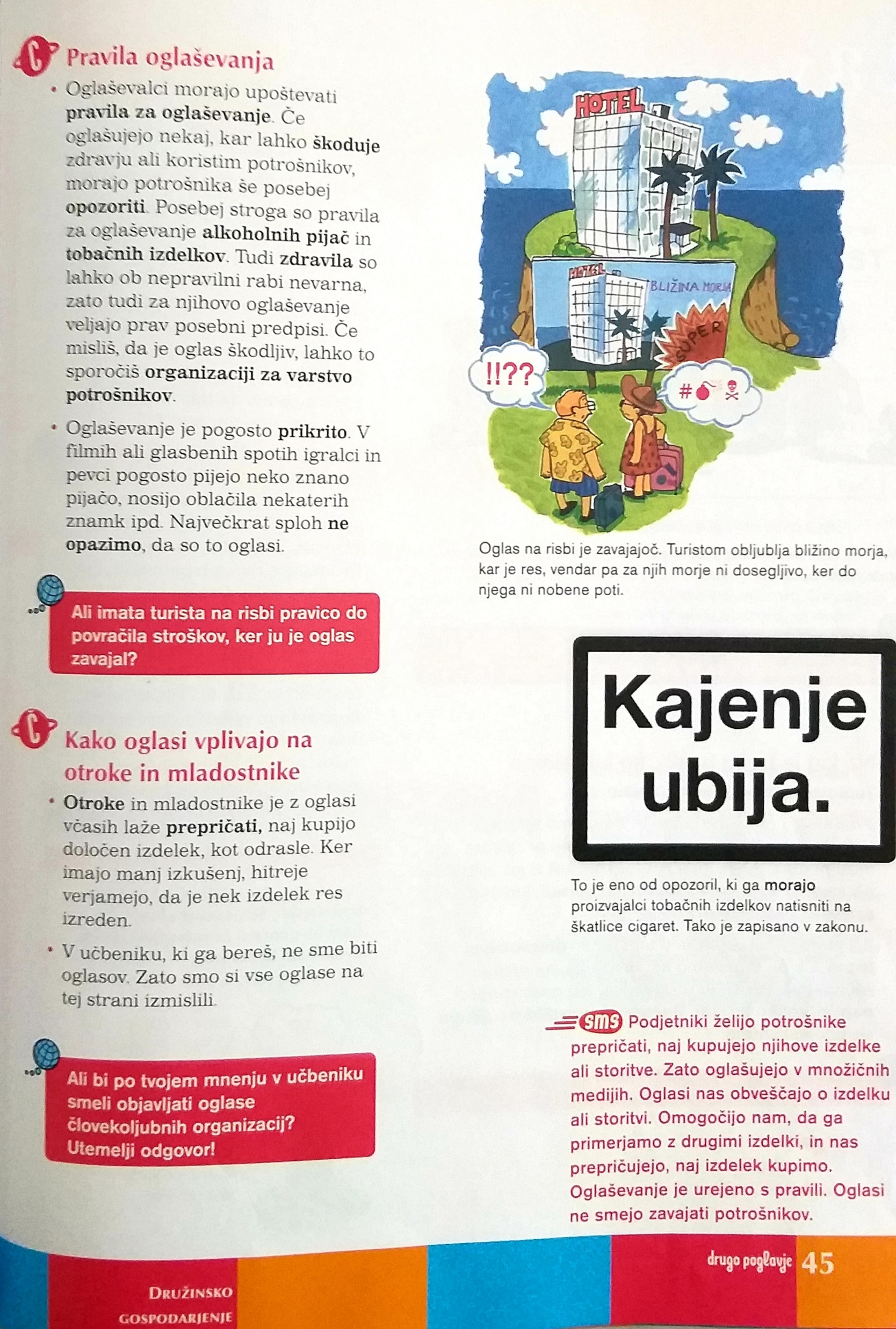 10. 05. 2020
2. Ker si BESEDILO natančno prebral, si si zapomnil…
DA POZNAMO NASLEDNJE VRSTE OGLASOV:
informativni oglas nas obvešča o izdelku in ga predstavi 

priporočilni oglas izraža dobro mnenje o izdelku in priporoča nakup

primerjalni oglas primerja dva podobna izdelka, predstavljene so samo dobre lastnosti oglaševanega izdelka

zavajajoč oglas z informacijami, ki niso resnične prepričuje potrošnika v nakup izdelka
POGLEJ SI PRIMER ZAVAJAJOČEGA OGLASA
„Ime mi je Barni, sem prijatelj otrok, prihajam z dežele žit. Moj svet je poln mleka in odlične čokolade ...“
„S pšenico, z mlekom in s čokolado, brez barvil in konzervansov.“
Zaključek: „Hranljiva malica za vaše malčke.“ 
100 g navedenega peciva kar 34 g sladkorja in 15 g maščob.

VPRAŠAJ SE, ALI JE TA IZDELEK RES PRIJATELJ OTROK?
OGLASOM SE NE MOREMO IZOGNITI,
LAHKO PA SE IZOGNEMO NEPOTREBNIM NAKUPOM.
Zapomnil si si tudi…
DA SO POSEBNA PRAVILA OGLAŠEVANJA:
Če izdelek lahko škoduje zdravju ali koristi potrošnika, morajo potrošnika še posebej opozoriti.

Pri oglaševanju pijač in tobačnih izdelkov veljajo stroga pravila.





Za oglaševanje zdravil veljajo posebni predpisi.
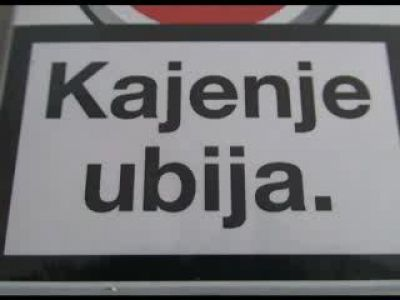 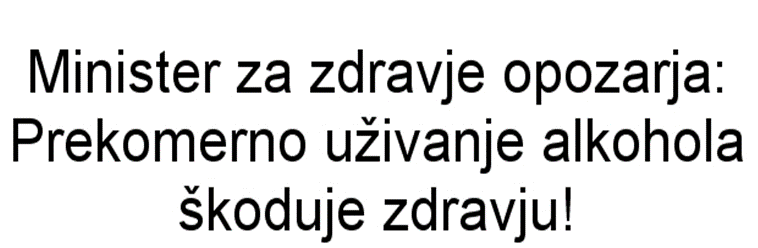 3. Sedaj pa Preberi besedilo v učbeniku na strani 46 in 47.
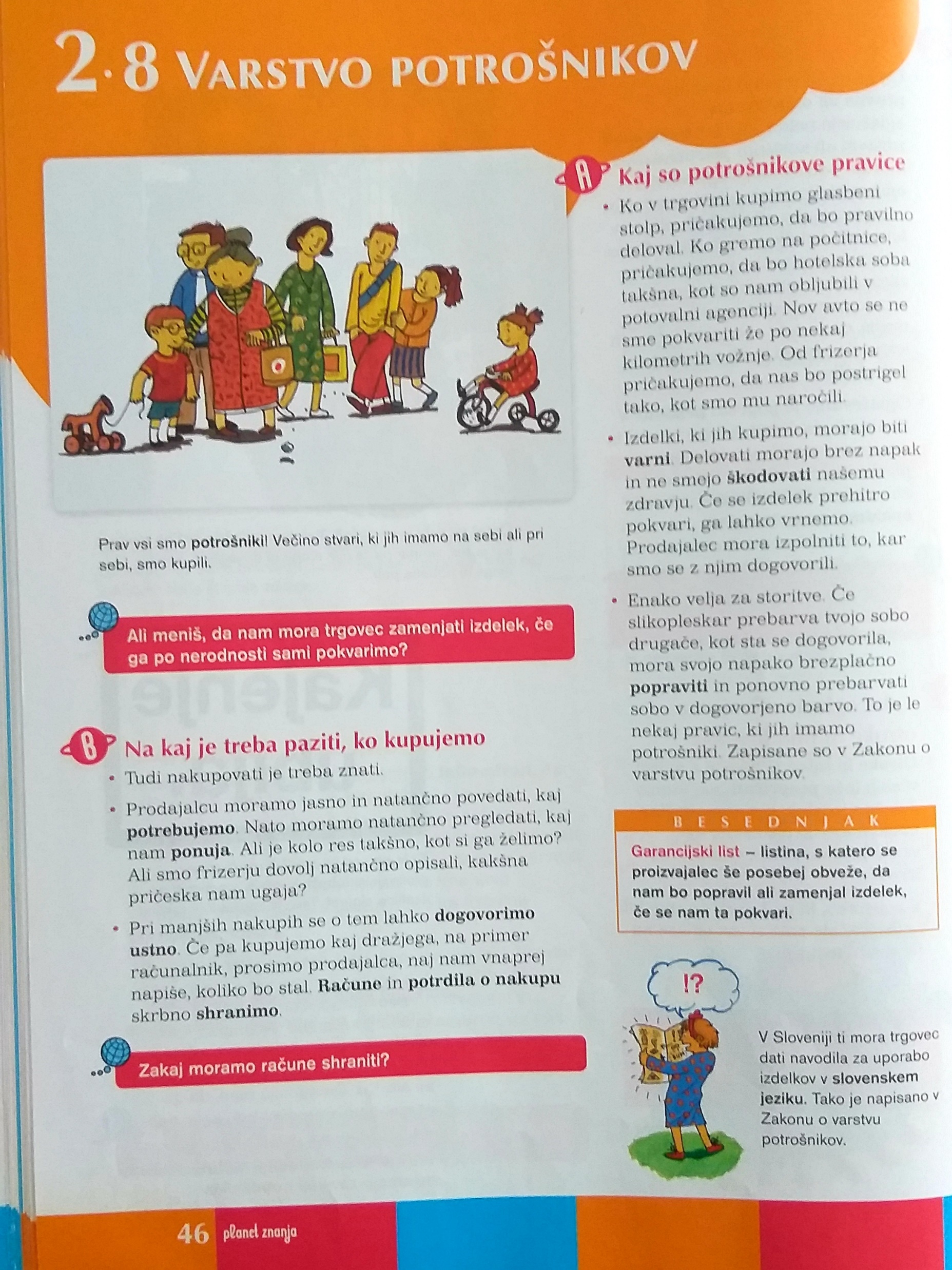 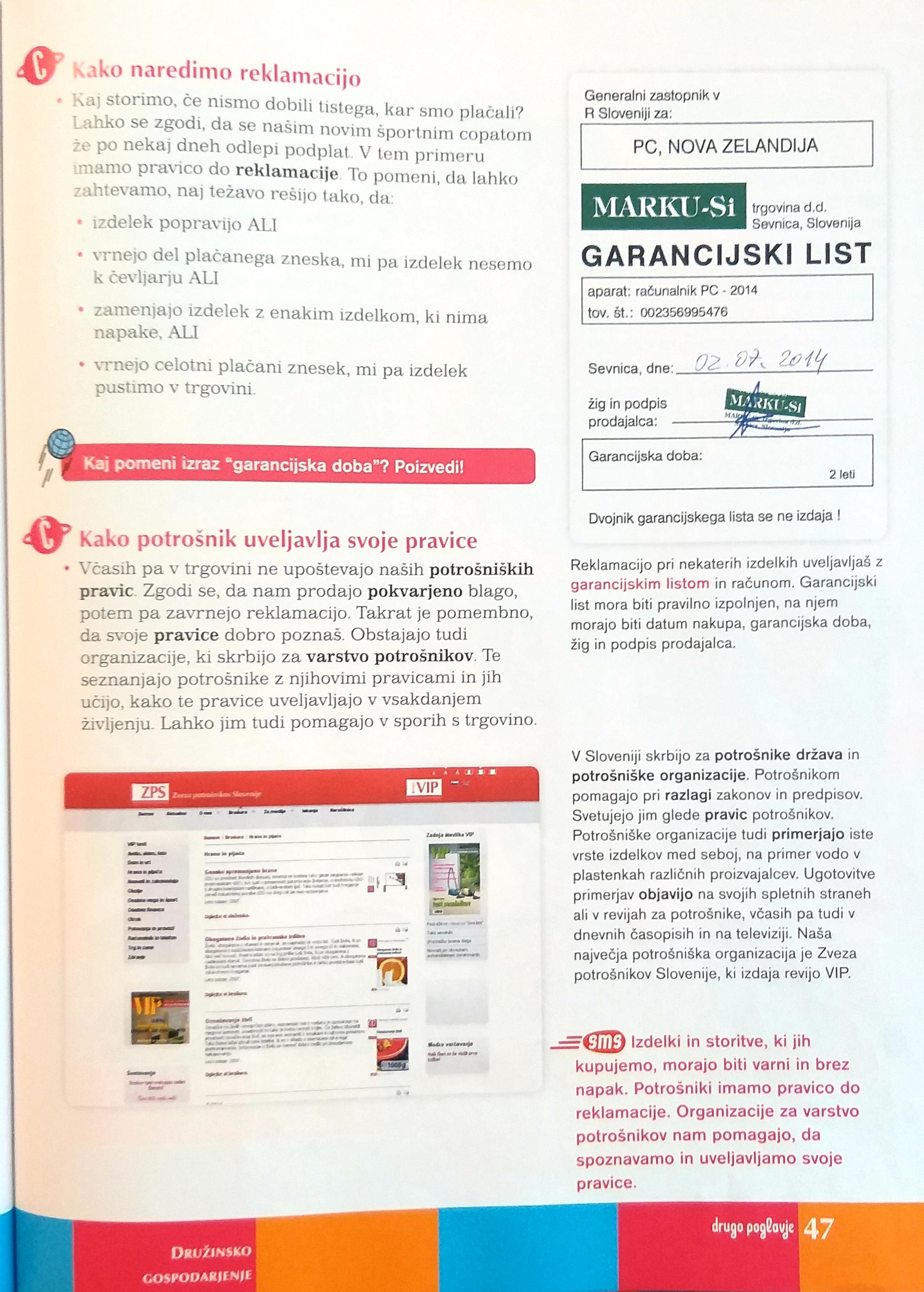 10. 05. 2020
Ker si BESEDILO natančno prebral, si si zapomnil…
Izdelki, ki jih kupimo, morajo biti varni, delovati morajo brez napak in ne smejo škodovati našemu zdravju.

Enako velja za storitve.
Zdaj veš, kaj storimo, če nismo dobili tistega, kar smo plačali.
Potrošniki imamo pravico do reklamacije.Reklamacija je pravica, ki jo lahko uveljavljamo pri prodajalcu, ko izdelek, ki smo ga kupili ali storitev, ki smo jo plačali, nima željenih oz. predpisanih lastnosti.
Vse potrošnikove pravice so zapisane v ZAKONU O VARSTVU POTROŠNIKOV.
Pri spoznavanju in uveljavljanju potrošnikovih pravic nam pomagajo organizacije za varstvo potrošnikov.
NAŠA NAJVEČJA POTROŠNIŠKA ORGANIZACIJA
4. SEDAJ PA PREBERI SPODNJI ZAPIS IN USTNO ODGOVORI NA VPRAŠANJA.
Predstavljaj si, da so ti starši kupili nov telefon. Ob nakupu ste dobili garancijski list in račun. Vse to ste skrbno shranili. Že v prvem tednu si ugotovil, da telefon ne deluje tako kot bi moral, kljub temu, da si ravnal po zapisanih navodilih.
A
Telefon si usposobil tako, kot piše v navodilih, a ne dela. Ali morajo na servisu ta problem urediti brez plačila?
B
V NAVODILIH PIŠE, DA BI MORAL TELEFON Z NAPOLNJENO BATERIJO DELOVATI TRI DNI. ŽE PRVI TEDEN SI UGOTOVIL, DA GA JE TREBA ŽE PO ENEM DNEVU PONOVNO NAPOLNITI. ALI MORAJO NA SERVISU TO POMANJKLIVOST BREZ PLAČILA ODPRAVITI?
C
TELEFON TI JE PO ENEM MESECU PADEL V VODO IN NE DELUJE VEČ. ALI GA MORAJO NA SERVISU BREZ PLAČILA POPRAVITI?
D
TELEFON JE IMEL ENOLETNO GARANCIJO OD DNEVA NAKUPA. KO JE OD NAKUPA MINILI ENO LETO IN EN DAN, SE JE POKVARIL. ALI GA MORAJO NA SERVISU BREZ PLAČILA POPRAVITI?
SEDAJ PA ŠE PRAVI ODGOVORI
A) TELEFON SI USPOSOBIL TAKO, KOT PIŠE V NAVODILIH, A NE DELA. ALI MORAJO NA SERVISU TA PROBLEM UREDITI BREZ PLAČILA?
Garancija zagotavlja da morajo kupcu zamenjati izdelek z enakim, ki nima napake.
DA.
B) V NAVODILIH PIŠE, DA BI MORAL TELEFON Z NAPOLNJENO BATERIJO DELOVATI TRI DNI. ŽE PRVI TEDEN SI UGOTOVIL, DA GA JE TREBA ŽE PO ENEM DNEVU PONOVNO NAPOLNITI. ALI MORAJO NA SERVISU TO POMANJKLIVOST BREZ PLAČILA ODPRAVITI?
DA.
Garancija zagotavlja, da morajo na servisu izdelek popraviti ali zamenjati z enakim, ki nima napake.
C) TELEFON TI JE PO ENEM MESECU PADEL V VODO IN NE DELUJE VEČ. ALI GA MORAJO NA SERVISU BREZ PLAČILA POPRAVITI?
Ne.
Ker je moja napaka in ne tovarniška.
D) TELEFON JE IMEL ENOLETNO GARANCIJO OD DNEVA NAKUPA. 
KO JE OD NAKUPA MINILI ENO LETO IN EN DAN, SE JE POKVARIL. ALI GA MORAJO NA SERVISU BREZ PLAČILA POPRAVITI?
Ne.
Ker je pretekel garancijski rok.
5. NA VRSTI JE naloga, KI JO BOŠ NAREDIL V ZVEZEK ZA GOSPODINJSTVO.
Poišči račun in garancijski list za telefon ali kakšen drug izdelek. Preveri datum nakupa in garancijsko dobo izdelka ter ju zapiši v zvezek za gospodinjstvo.OPREDELI, ČE JE IZDELEK ŠE V GARANCIJI.V pomoč k zapisu naj ti bo primer na naslednji strani.
IZDELEK: PRALNI STROJDATUM NAKUPA: 20. 4. 2020GARANCIJSKA DOBA: 3 LETAIZDELEK JE ŠE V GARANCIJI.